Fig. 1 Renal Ga-67 scintigraphy in rats in the AIN group (A) showing a striking uptake of the marker (white arrows) ...
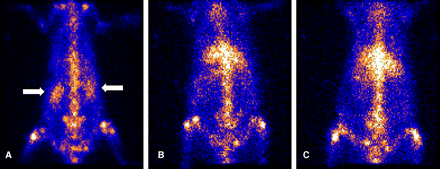 Nephrol Dial Transplant, Volume 25, Issue 10, October 2010, Pages 3277–3282, https://doi.org/10.1093/ndt/gfq152
The content of this slide may be subject to copyright: please see the slide notes for details.
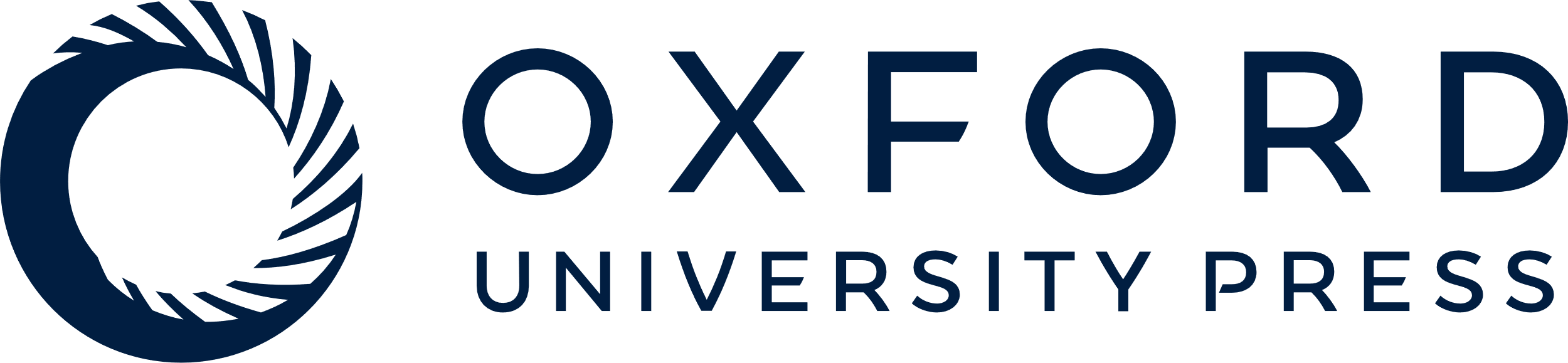 [Speaker Notes: Fig. 1 Renal Ga-67 scintigraphy in rats in the AIN group (A) showing a striking uptake of the marker (white arrows) in frank contrast with the ATN (B) and NL (C) groups with no uptake (left kidney).


Unless provided in the caption above, the following copyright applies to the content of this slide: © Oxford University Press 2010]
Fig. 2 Quantification of Ga-67 uptake in NL, AIN and ATN group rats (left kidney).
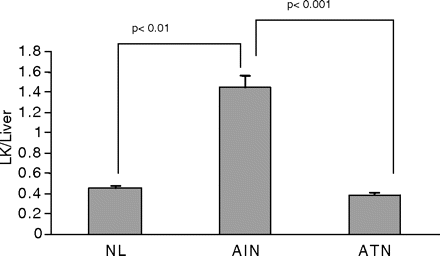 Nephrol Dial Transplant, Volume 25, Issue 10, October 2010, Pages 3277–3282, https://doi.org/10.1093/ndt/gfq152
The content of this slide may be subject to copyright: please see the slide notes for details.
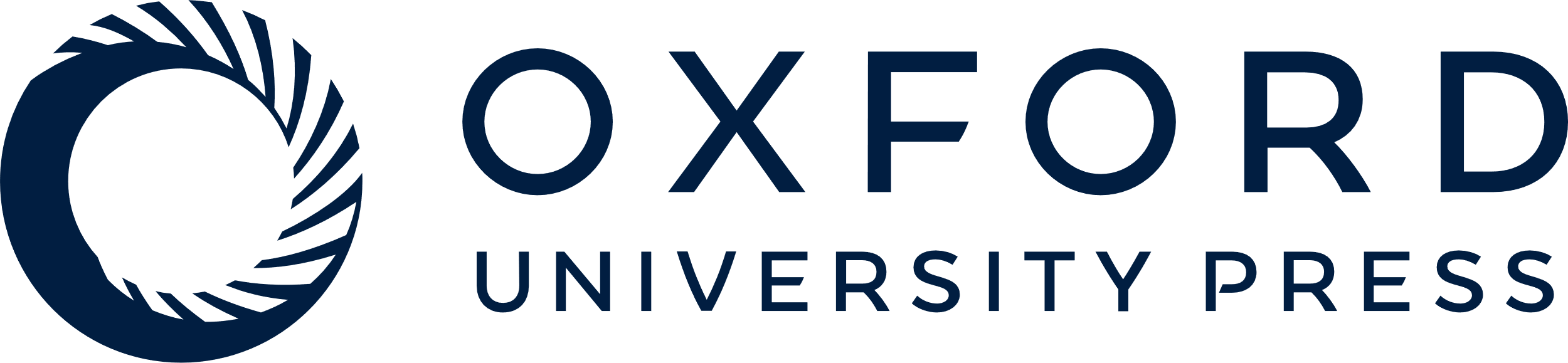 [Speaker Notes: Fig. 2 Quantification of Ga-67 uptake in NL, AIN and ATN group rats (left kidney).


Unless provided in the caption above, the following copyright applies to the content of this slide: © Oxford University Press 2010]
Fig. 3 Quantification of Ga-67 uptake in NL, AIN and ATN group rats (right kidney).
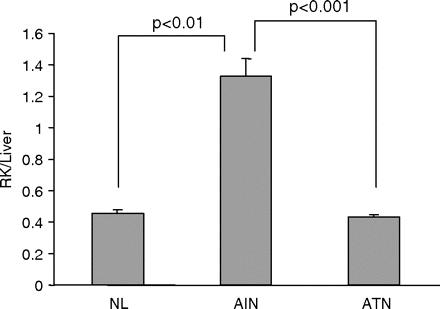 Nephrol Dial Transplant, Volume 25, Issue 10, October 2010, Pages 3277–3282, https://doi.org/10.1093/ndt/gfq152
The content of this slide may be subject to copyright: please see the slide notes for details.
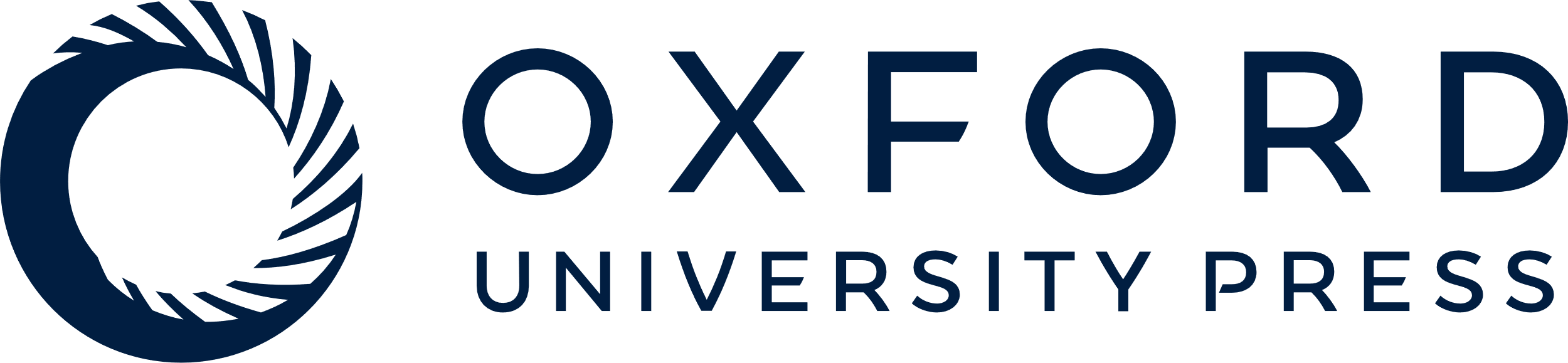 [Speaker Notes: Fig. 3 Quantification of Ga-67 uptake in NL, AIN and ATN group rats (right kidney).


Unless provided in the caption above, the following copyright applies to the content of this slide: © Oxford University Press 2010]
Fig. 4 (A) AIN group: renal histology showing intense mononuclear interstitial infiltrate (PAMS ×200); (B) ATN ...
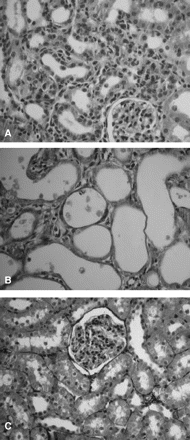 Nephrol Dial Transplant, Volume 25, Issue 10, October 2010, Pages 3277–3282, https://doi.org/10.1093/ndt/gfq152
The content of this slide may be subject to copyright: please see the slide notes for details.
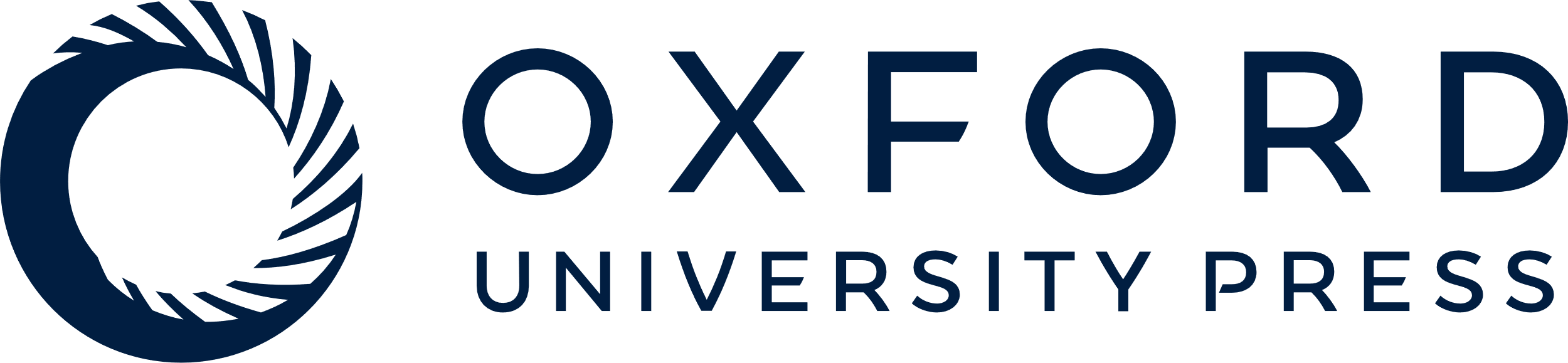 [Speaker Notes: Fig. 4 (A) AIN group: renal histology showing intense mononuclear interstitial infiltrate (PAMS ×200); (B) ATN group: renal histology showing acute tubular injury, tubular dilation and thin epithelium (PAMS ×400). (C) Control rats with normal renal histology (HE ×200).


Unless provided in the caption above, the following copyright applies to the content of this slide: © Oxford University Press 2010]